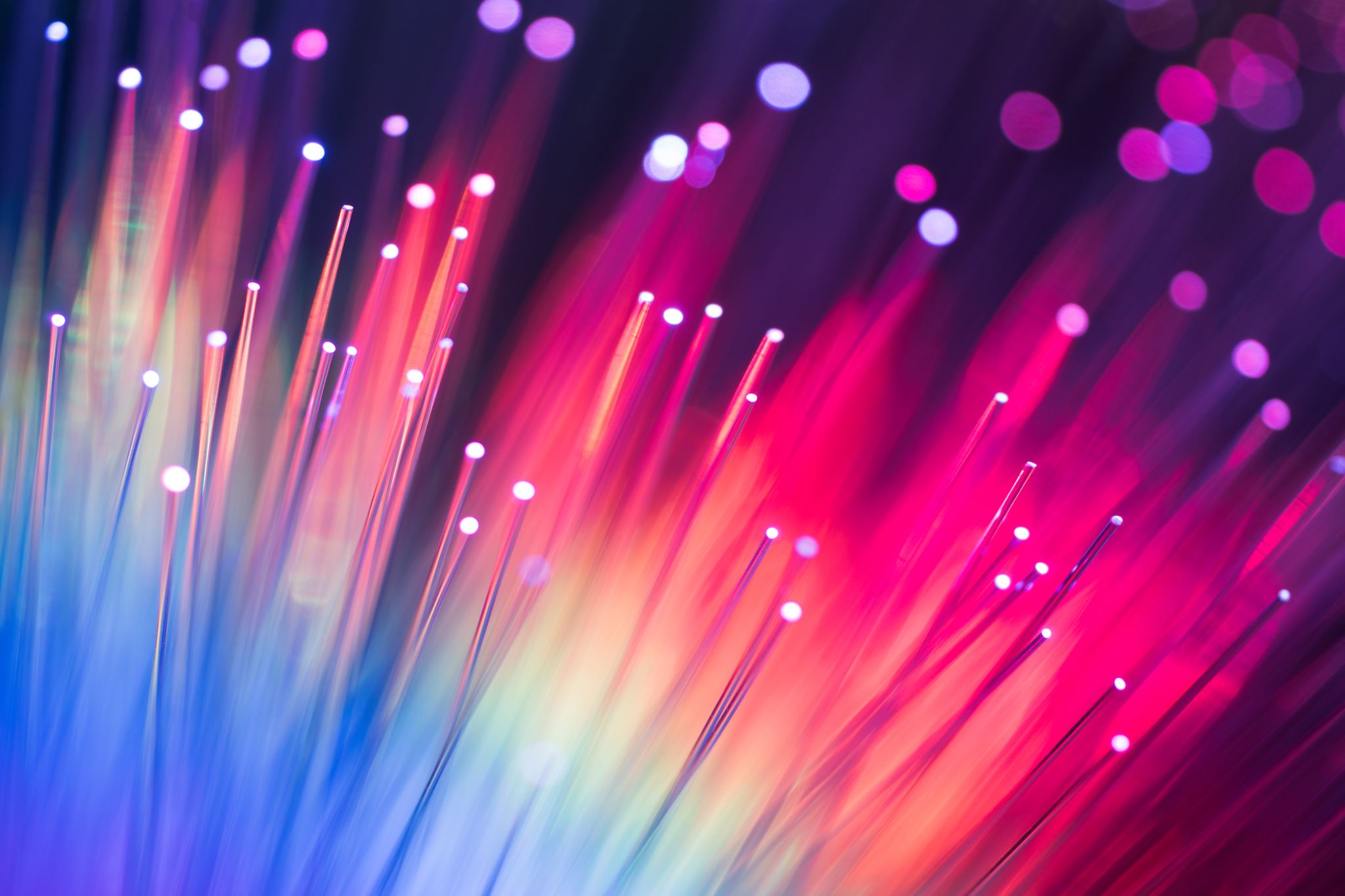 Be Brilliant
Be Bold

Be You!
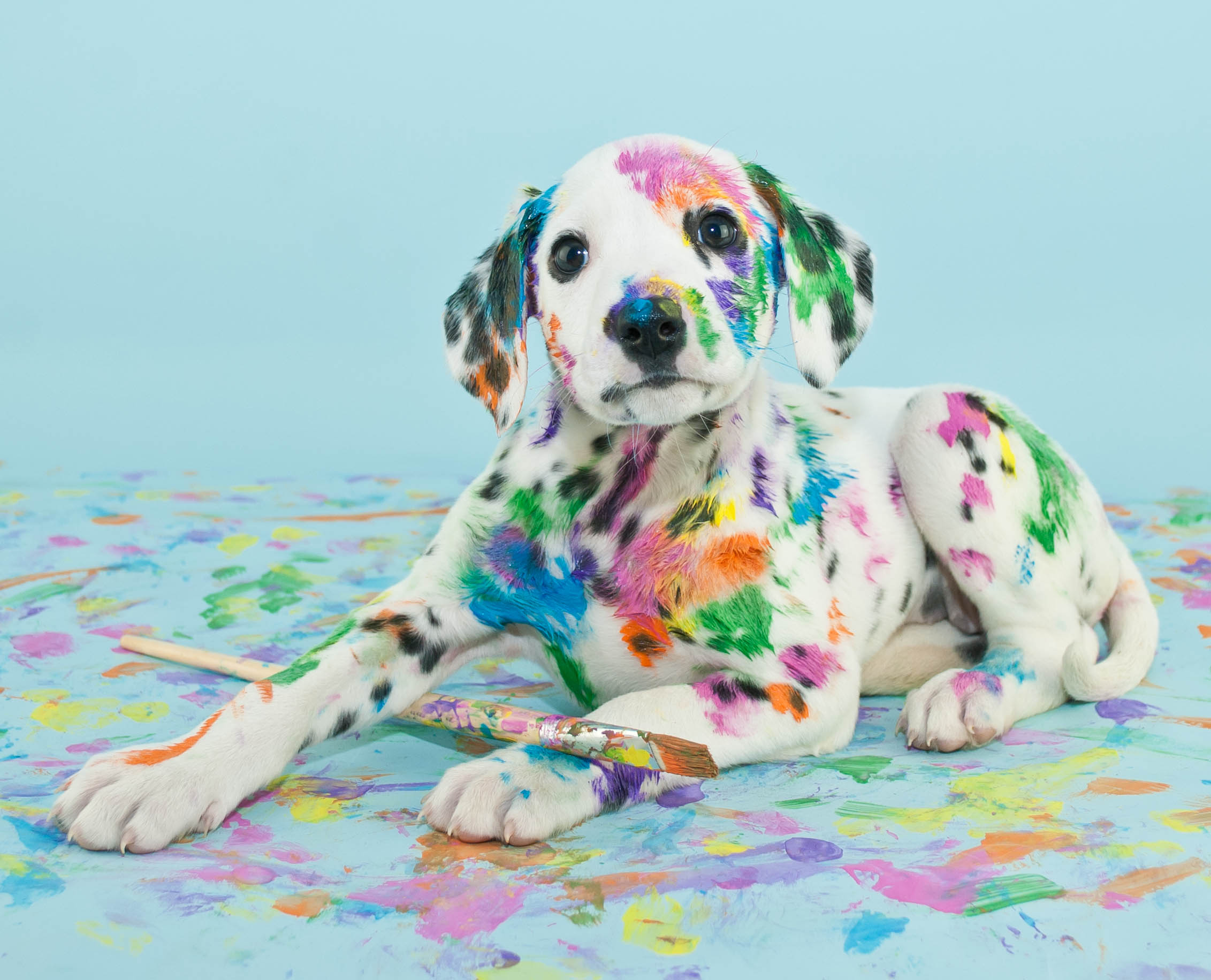 Carolyn Permentier
Permentier & Associates

Creating Brands and Meaningful Marketing Messages for 18 Years

Offices in Alexandria, VA and Gettysburg, PA

https://KickAssCopywriter.WritersResidence.com
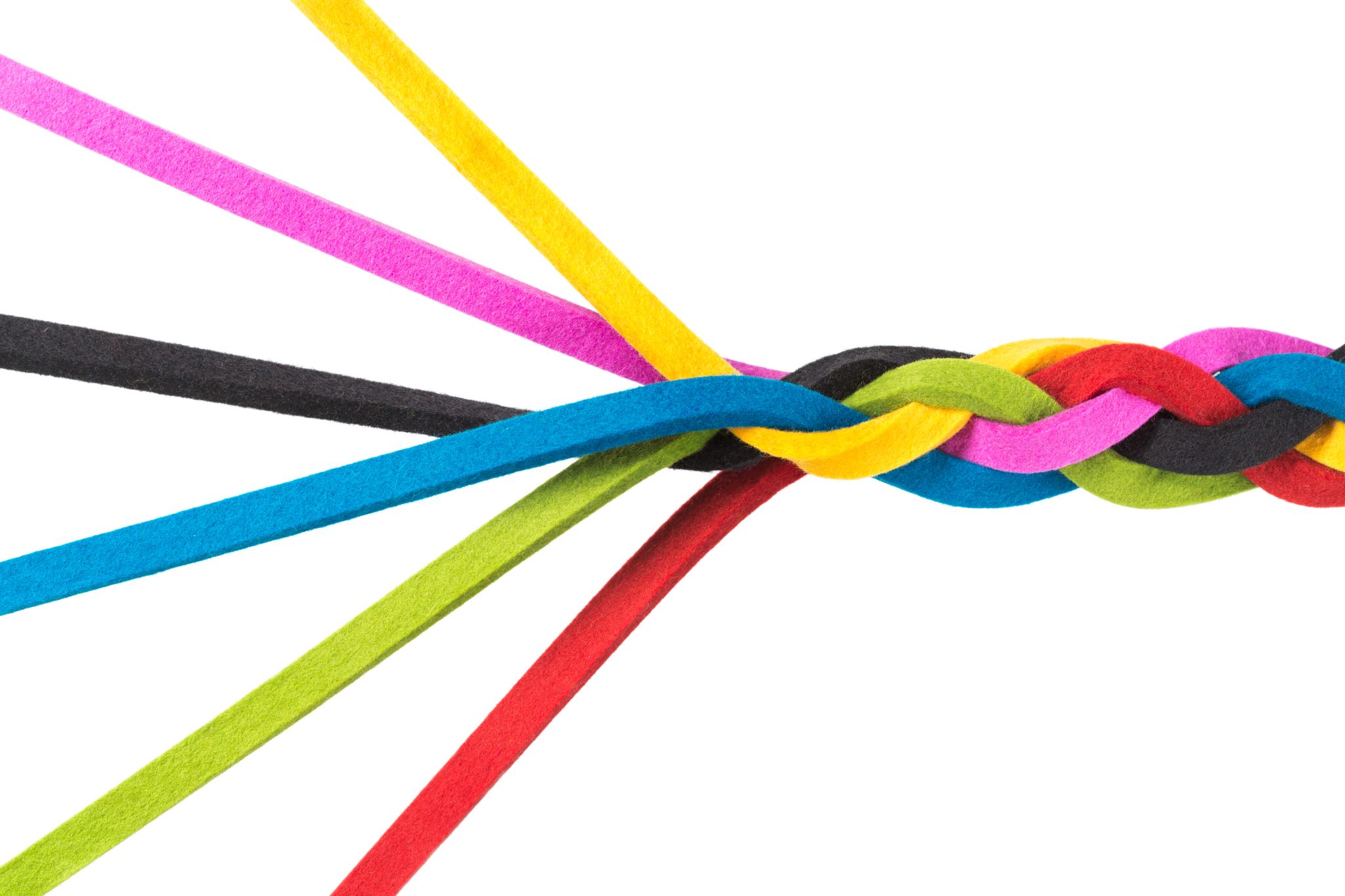 Brand Strategy & Positioning
Define WHO you are and what your Brand stands for

Align your Brand’s personality and voice with WHO you are

Position your Brand in the marketplace that distinguishes your offering as Uniquely you
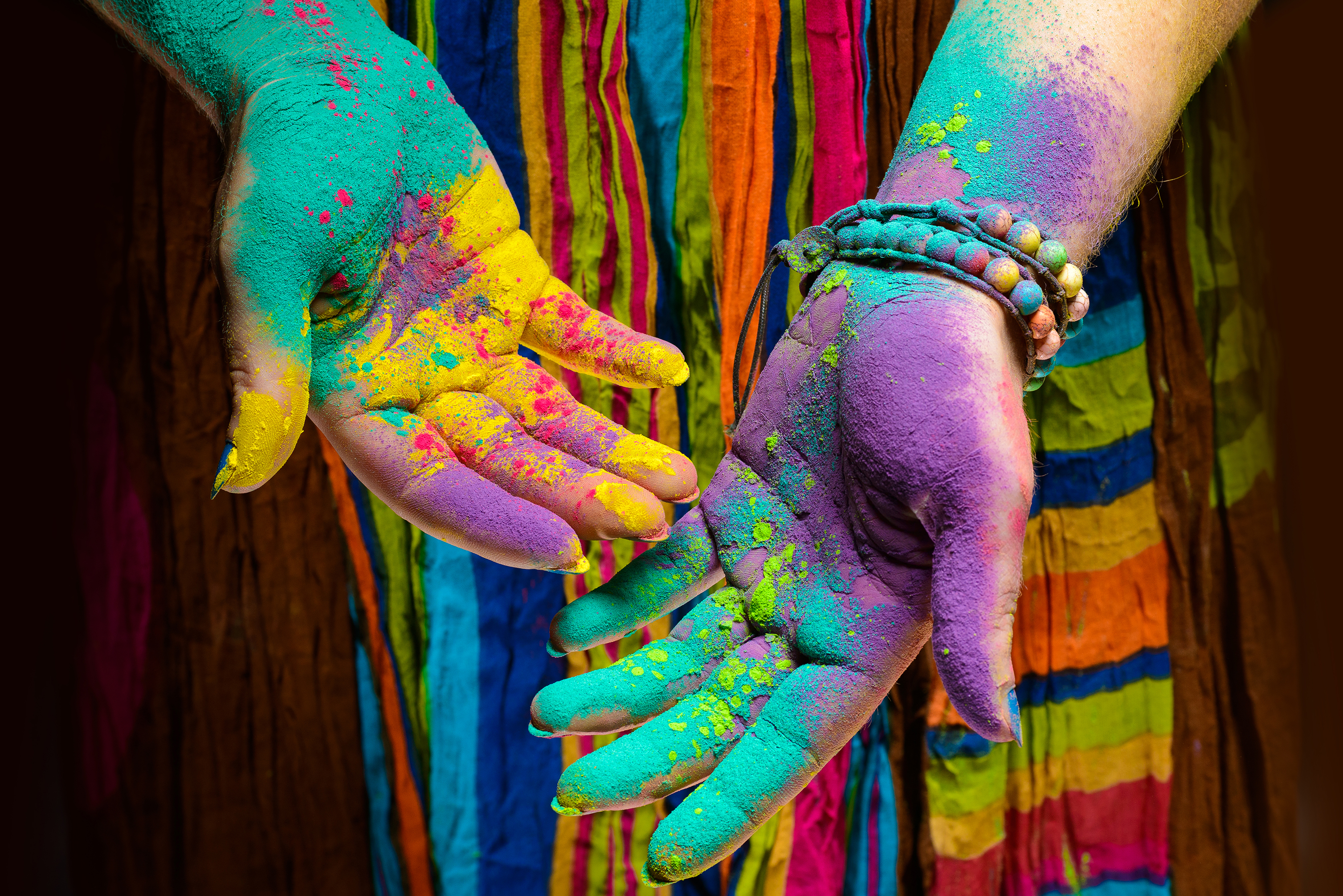 Brand Messaging
Communicate your USP 

Telegraph in your Voice

Be Memorable

Cut through the Clutter

Build Trust
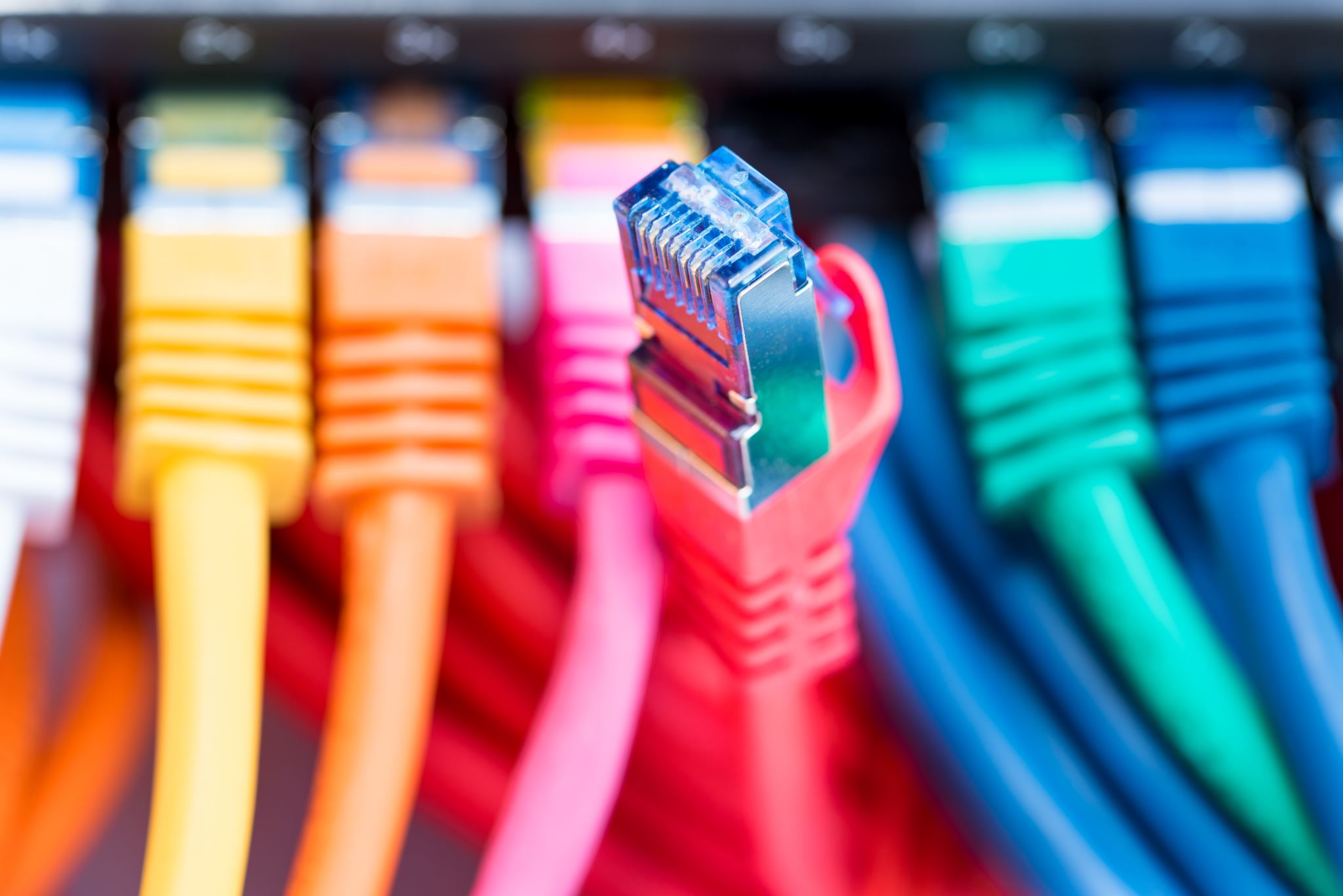 Service Offerings
Consult

Evaluate

Brand Strategy

Tactics

Execute
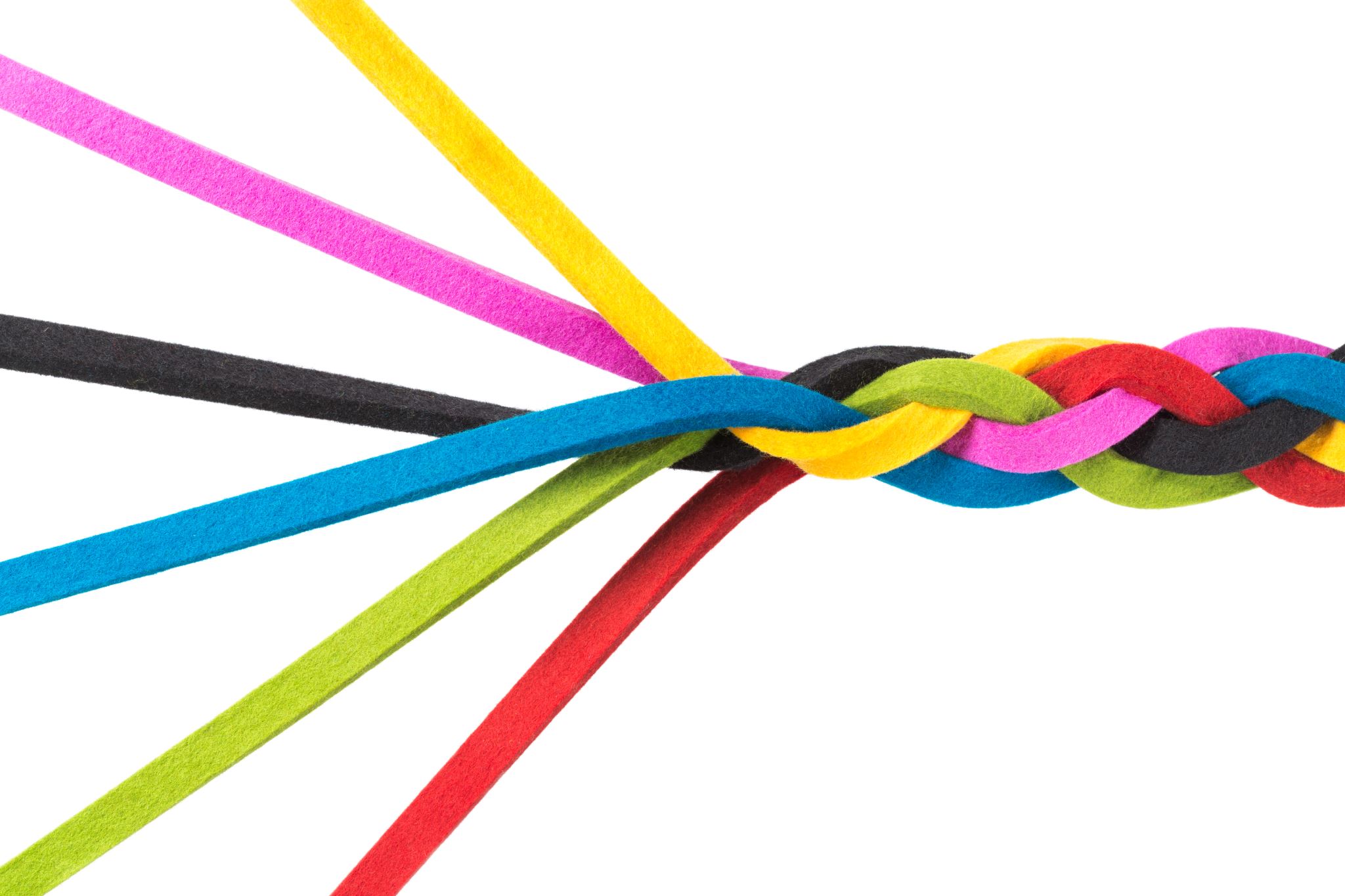 Success Stories
Secured Multi-Million-Dollar  Enterprise & Government contracts for an independent cloud architect
Renamed, repositioned, relaunched a SaaS for 42% sales increase
Delivered $1.4M revenue for The Motley Fool Wealth Management
Positioned $22B Edelman Financial Services for a Merger with $169B firm
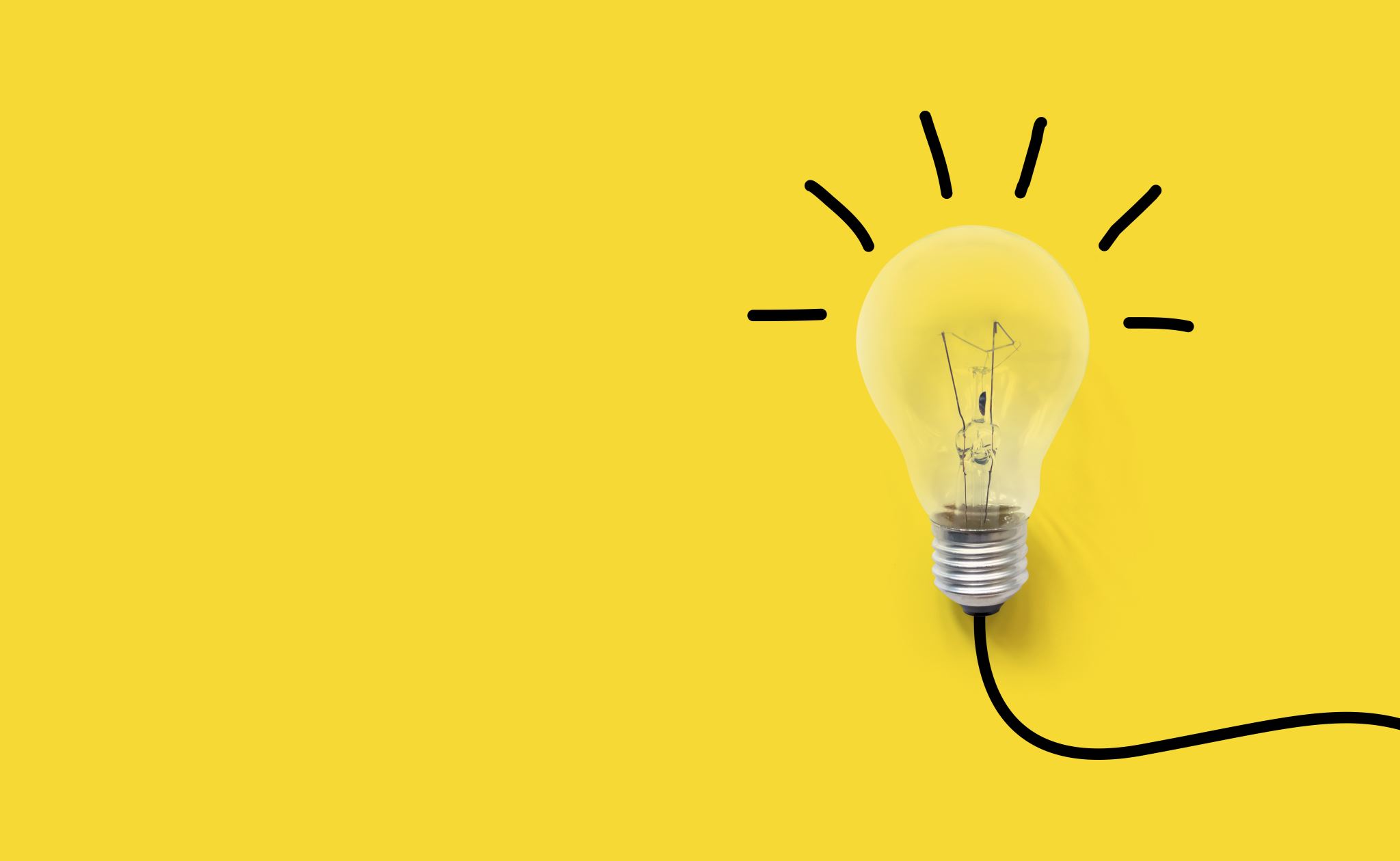 Your Offering, Audience & Competition
We Invest time to understand your offering

 We Research your audience’s preferences, challenges, and dreams

We Examine how you compare to your competition
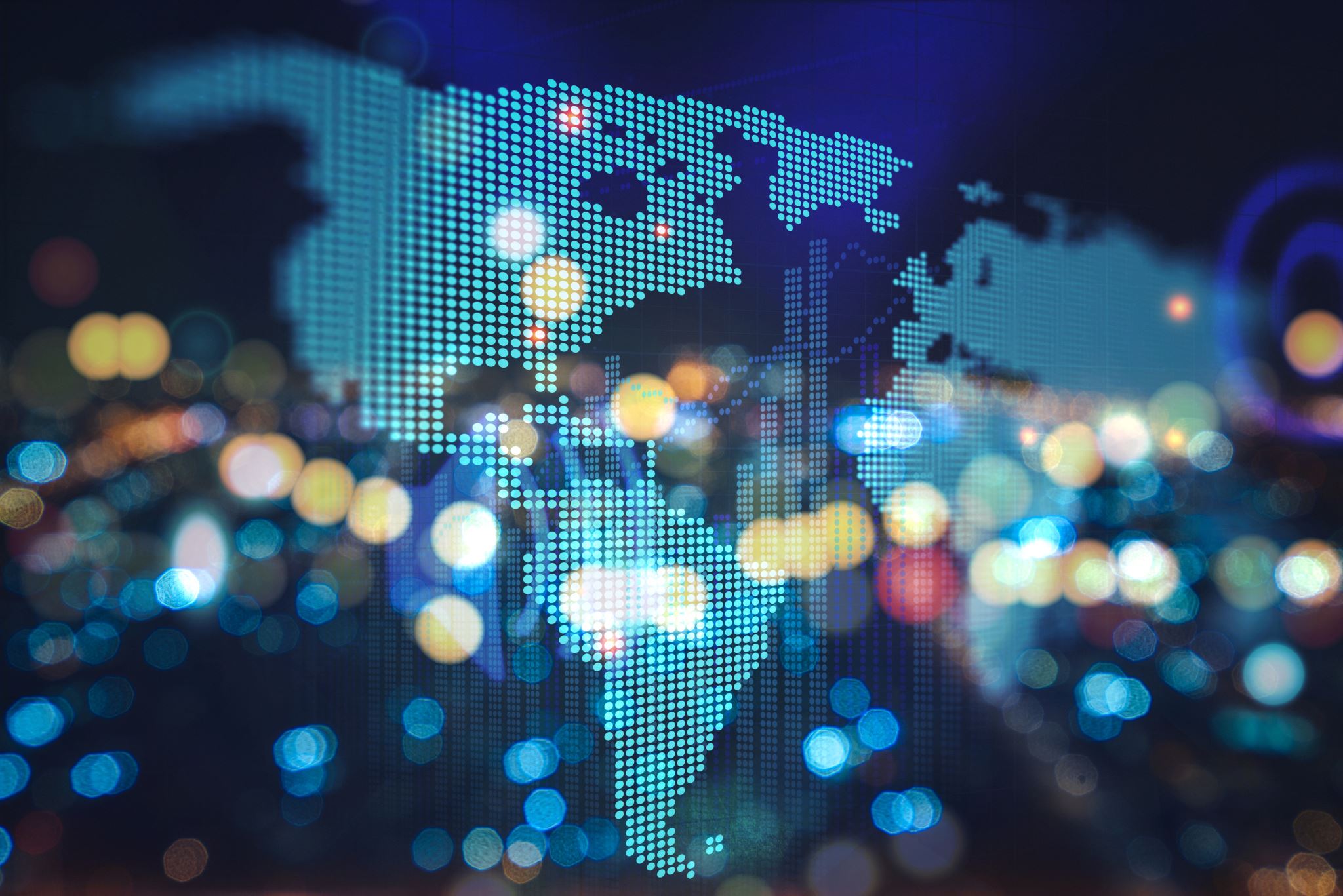 Marketing Channel Expertise
Digital
Social
Direct Response
Direct Mail
Email
Content (Websites, Articles)
Storytelling
Video
Radio & TV
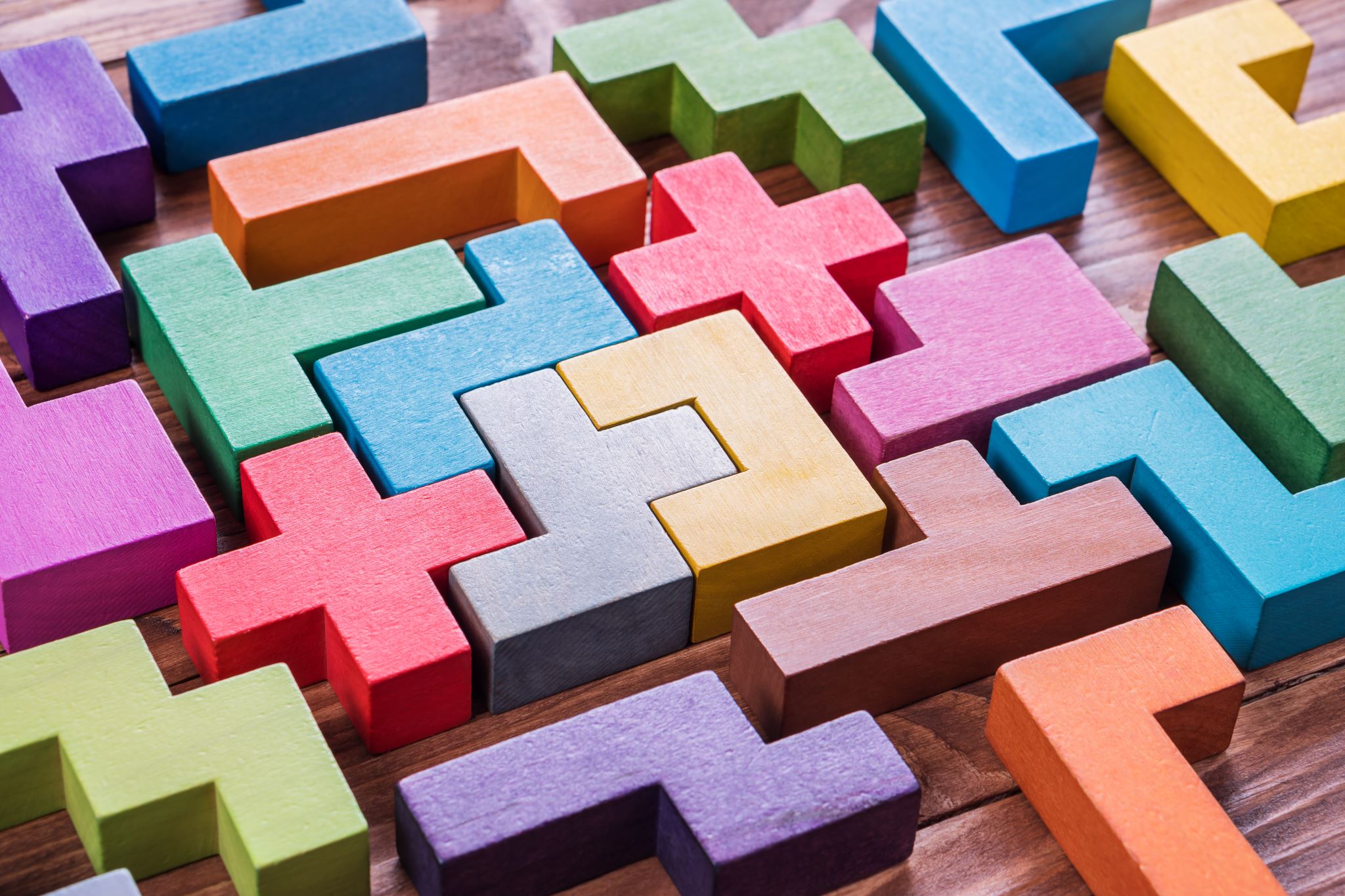 Our Process
* Discover WHO you are
Determine WHY you do what you do
Uncover HOW you’re unique
* Learn your objectives
Compare perspectives from various team members
Produce a proposal of work
Fine-tune the Proposal (scale, benchmarks, expected outcomes and timelines)
Execute/Evaluate. Adjust/Execute. Evaluate again.
Why Choose Permentier & Associates
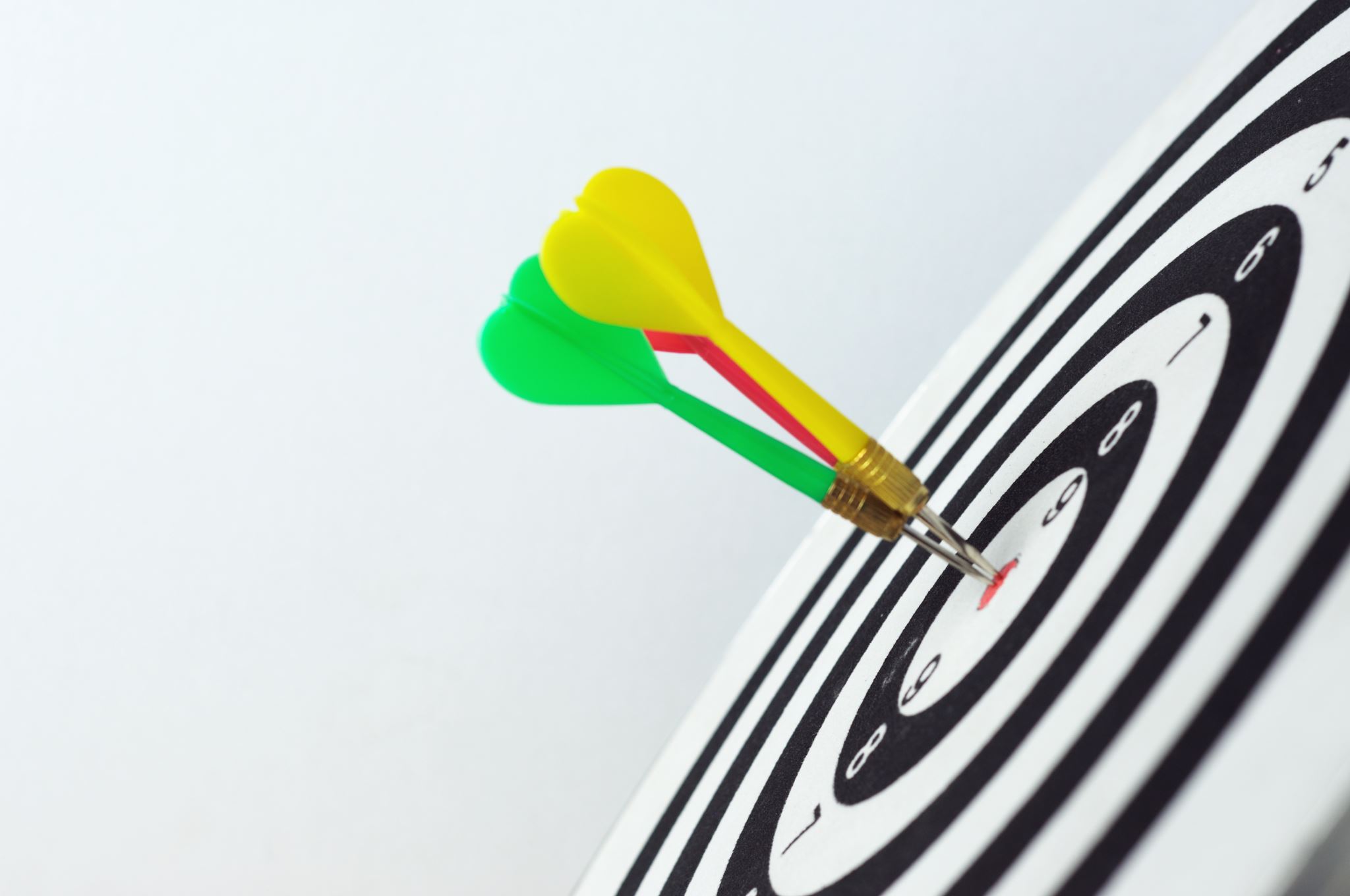 Extensive Experience

Thoughtful & Thorough

Expert Communicators

Set Target Goals

Tweak until agreed-upon results are achieved
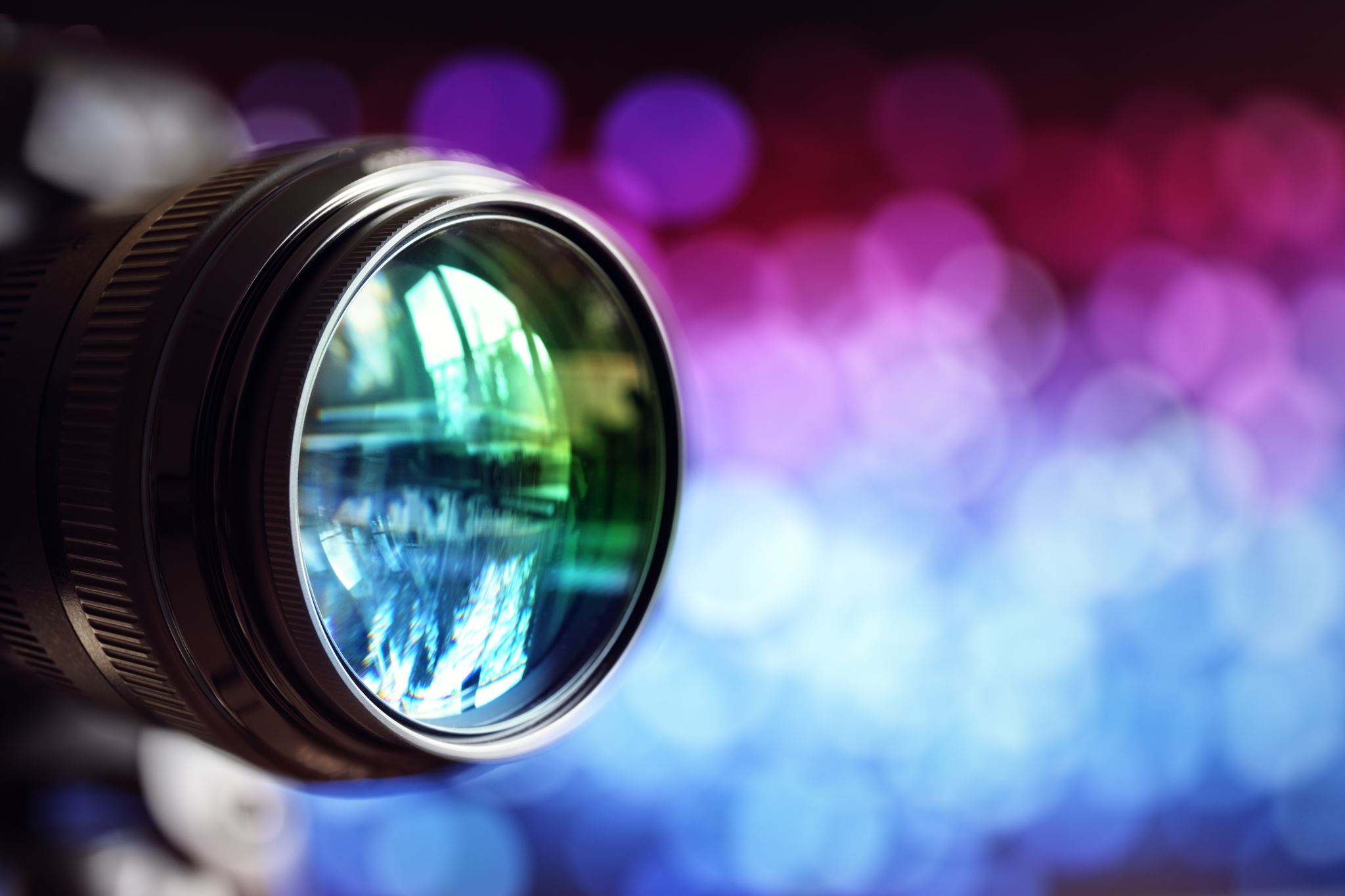 Contact Information
Email: inspiredcatalyst8@gmail.com
Phone:
202.494.2465
#MeaningfulMarketingMessages
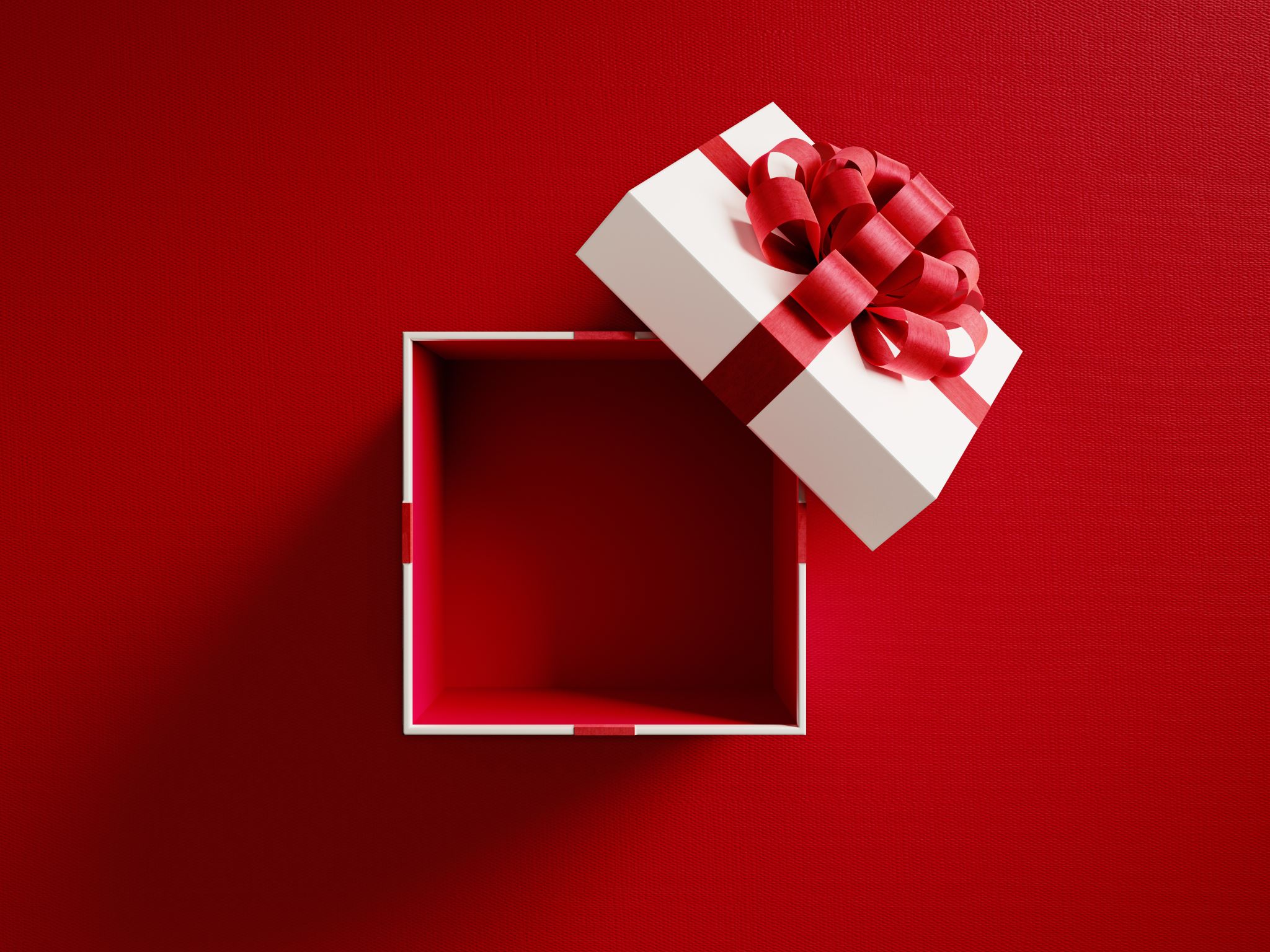 Thank You!
Thank you for considering us as your Brand Builder
We pledge to deliver marketing messages that resonate with your audience and inspire action
Let us know if you require more information
We hope to work with you soon to create Meaningful Marketing Messages